Screenplay Structure
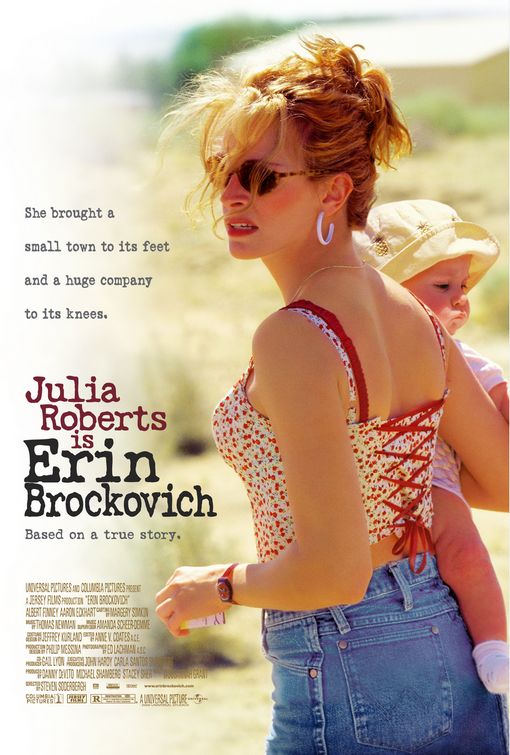 Film stories portray heroes facing insurmountable obstacles as they pursue compelling objectives.Plot structure-sequence of events that lead hero to objective.Properly structured movie consists of six basic stages, defined by five key turning points in the film.
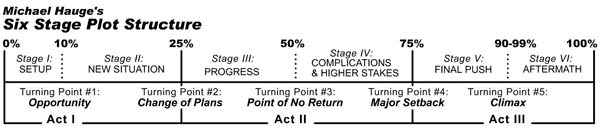 Stage I-The Setup GladiatorMaximus, Rome's most powerful, and most popular, general, leads his troops to victory in their final battle.
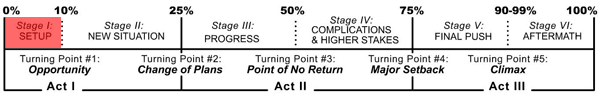 TURNING POINT #1The Opportunity Maximus is offered a reward by Emperor Marcus Aurelius, and he says he wants to go home.
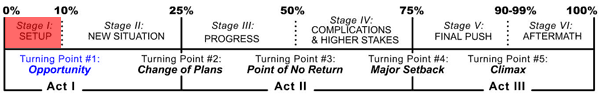 Stage II-The New SituationMaximus is asked by the dying Emperor to take control of Rome and give it back to the people, in spite of the ambition of his son Commodus
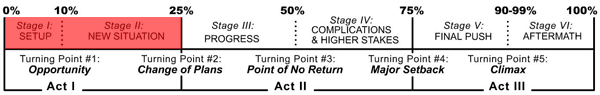 Turning Point #2-Change of PlansMaximus, after learning that Commodus has murdered his father, vows to stop the new emperor and carry out Marcus Aurelius' wishes.
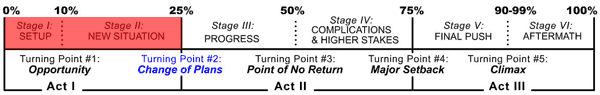 Stage III-ProgressMaximus is taken to be killed, escapes to find his family murdered, and is captured and sold to Proximo, who makes him a powerful gladiator.
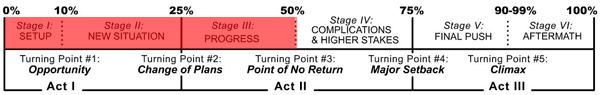 Turning Point #3-The Point of No ReturnMaximus arrives in Rome, determined to win the crowd as a Gladiator so he can destroy Commodus
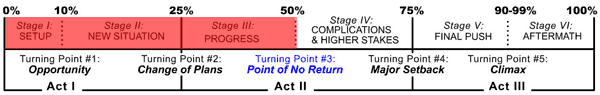 Stage IVComplications and Higher StakesMaximus becomes a hero to the Roman people and reveals his true identity to Commodus. .
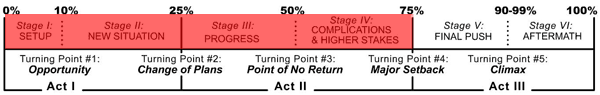 Turning Point #4-The Major SetbackMaximus refuses to help the leader of the Senate, and Commodus plots to destroy both Maximus and the Senate.
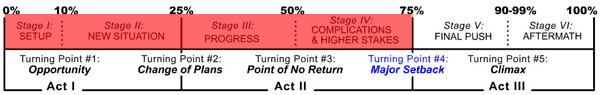 Stage V-The Final PushMaximus conspires to escape from Proximo and lead his former troops against Commodus
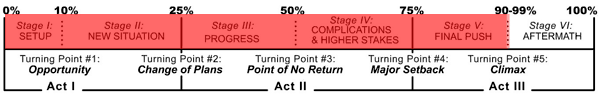 Turning Point #5-The ClimaxMaximus has his final battle with Commodus in the arena.
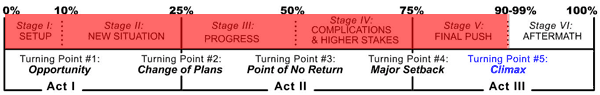 Stage VI-The AftermathMaximus is united with his family in death, and his body carried away in honor by the new leaders of the Roman republic.
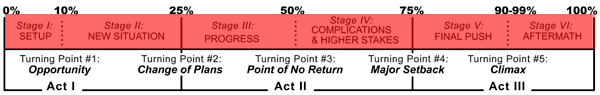